Stepped Pressure Equilibrium Code computes extrema of the multi-region, relaxed MHD energy principle
The plasma is partitioned into N “relaxed volumes”, separated by “ideal interfaces”.

Minimize the total energy, subject to the constraints of conserved fluxes and helicity in each region
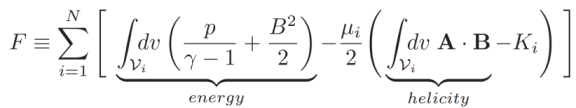 In the relaxed volumes,  ×B=B;  and islands, chaotic fields are allowed.
Across the ideal interfaces,   [[p+B2/2]]=0,   and arbitrary pressure profiles are allowed.
Main publication: [Hudson, Dewar, Dennis, Hole et al., PoP 2012] 
If N = 1 , obtain a globally-relaxed, Taylor state.
If N = 2 , explains helical states in RFP, shown below [Dennis, Hudson, et al. PRL, 2013]
If N, recover ideal MHD p=j×B [Dennis, Hudson et al. PoP, 2013]
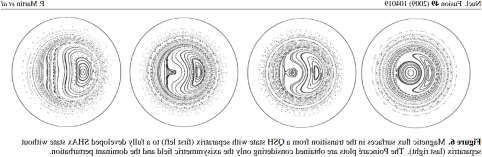 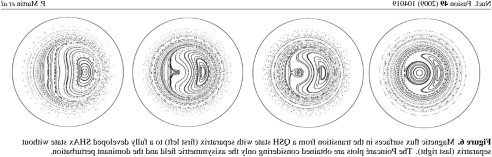 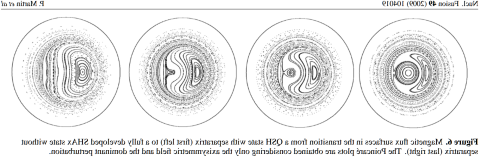 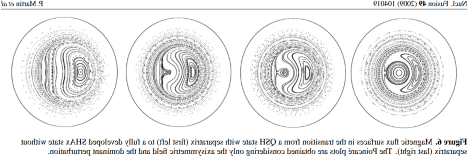 Overview of RFX-mod results,
P. Martin et al., NF, (2009)
Fig.6. . . . transition from a QSH state . . to a fully developed SHAx state .
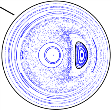 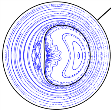 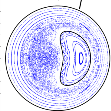 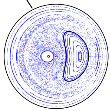 Numerical Calculation using Stepped Pressure Equilibrium Code,
G. Dennis et al., PRL, (2013)
Topological features correctly reproduced
SPEC: ongoing and future efforts:
Theoretical developments
Included flow into MRxMHD energy functional [Dennis, Hudson, et al. PoP 21:042501, 2014].
Included anisotropy and flow into MRxMHD energy functional [Dennis, Hudson, et al. PoP 21:072512, 2014].

Numerical developments
Allow for general geometry (i.e. relax stellarator symmetry “up-down” symmetry constraint); completed!
Free-boundary capability; almost complete;

Recent applications
Computed 1/x and -function singular currents in ideal equilibria; completed! [Loizu, Hudson et al . 2014]
Benchmarked with non-trivial, semi-analytic equilibrium model; completed! [Loizu, Hudson et al . 2014]

Planned activities
Compute non-linear ideal kink equilibrium in cylindrical geometry; compare with analytical predictions; allow for relaxation and compute 3D equilibrium solution with islands; due 2014;
Compute second variation of energy functional to extend SPEC to calculate stability; almost complete; due 2014;
Include flow, pressure anisotrophy into SPEC; due 2015, . . . 
Apply to W7X, LHD, . . .; due 2015, . . .